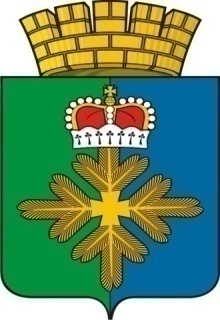 Администрация городского округа Пелым
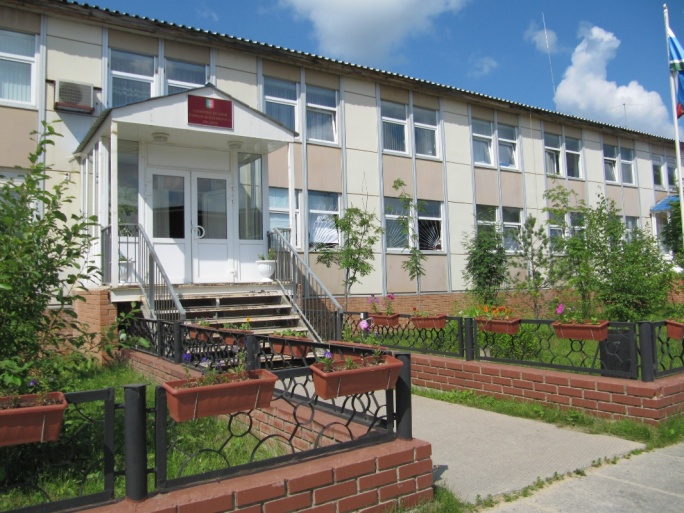 Исполнение бюджета городского округа Пелым         за 2015 год
1
Бюджет для граждан - 
документ, содержащий основные положения 
Решения Думы городского 
округа Пелым в виде открытой 
и понятной информации
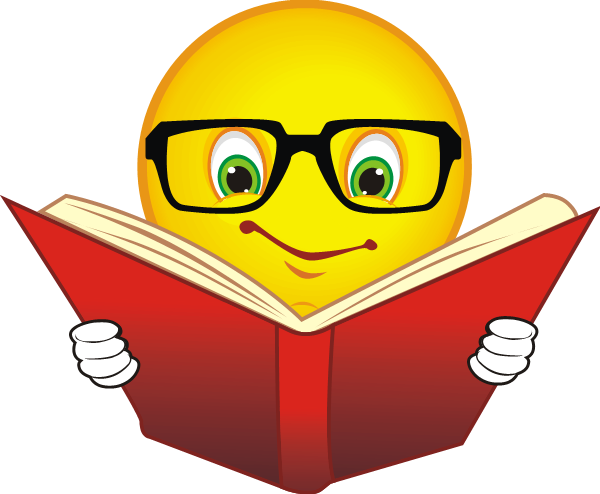 Структура местного бюджета
Вводная часть
Общие характеристики бюджета
Доходы бюджета
Расходы бюджета
Дефицит бюджета
Муниципальный долг
Бюджет на 2016 год
Бюджет городского округа Пелым на 2016 год утвержден Решением Думы городского округа Пелым от 24.12.2015 года №69/35 «Об утверждении бюджета городского округа Пелым на 2016 год»
 Решения Думы городского округа Пелым от 19.06.2012 года № 27/3 «Об утверждении Положения «О бюджетной процессе в городском округе Пелым»
   Постановления администрации городского округа Пелым от 13.11.2015 года № 380 «Об утверждении основных направлений бюджетной и налоговой политики городского округа Пелым на 2016 год».
   Постановления администрации городского округа Пелым от 02.11.2015 года № 364 «Об утверждении Прогноза социально- экономического развития городского округа Пелым на 2016 год и плановый период 2017-2018 годов».
Основные понятия:
БЮДЖЕТ – форма образования и расходования денежных средств, предназначенных для финансового обеспечения задач и функций государства и местного самоуправления.
  ДОХОДЫ БЮДЖЕТА – поступающие в бюджет денежные средства, за исключением источников финансирования дефицита  бюджета.
  РАСХОДЫ БЮДЖЕТА –  выплачиваемые из бюджета денежные средства, за исключением источников финансирования дефицита бюджета.
  ДЕФИЦИТ БЮДЖЕТА – превышение расходов над его доходами.
  ПРОФИЦИТ БЮДЖЕТА – превышение доходов бюджета над его расходами.
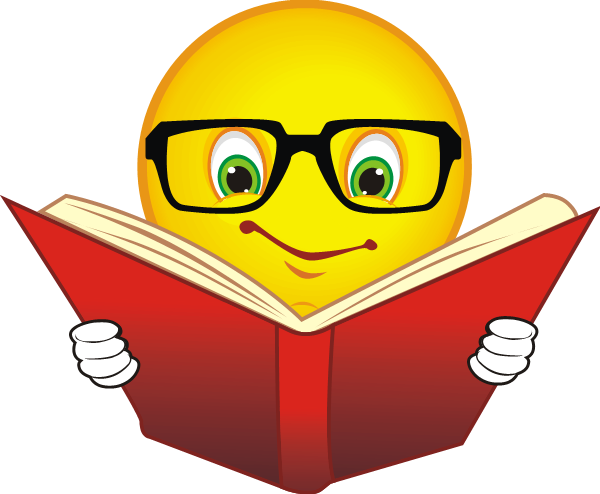 Контактная информация:

Составитель – Финансовый отдел администрации городского округа Пелым – Смертина Елена Анатольевна

Адрес: Свердловская область, поселок Пелым, улица Карла Маркса, дом 5, 624582

Контактный телефон: (34386) 2-12-11, 45-2-09

График работы:
Понедельник – четверг с 08:00 до 17:15
Пятница с 08:00 до 16:00
Суббота, воскресенье – выходной день
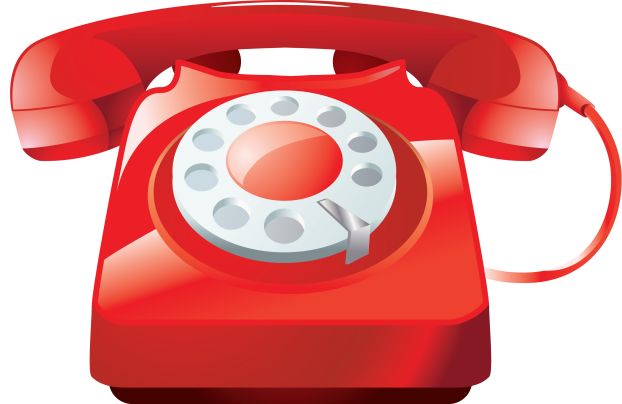 Информация об основных параметрах местного бюджета
Тыс. рублей
Структура исполнения доходов местного бюджета за 2015 год
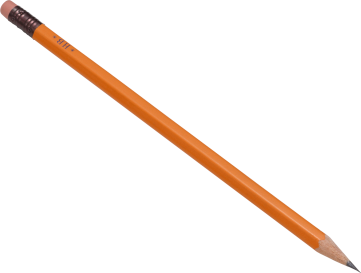 Исполнение доходов местного бюджета за 2015 год
Тыс. рублей
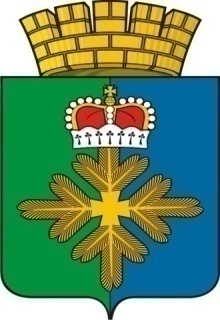 Администрация городского округа Пелым
СТРУКТУРА РАСХОДОВ БЮДЖЕТА
10
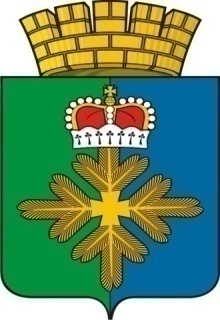 Администрация городского округа Пелым
ИСПОЛНЕНИЕ ПО РАСХОДАМ МЕСТНОГО БЮДЖЕТА ЗА 2015 ГОД
Тыс. рублей
11
Межбюджетные трансферты – средства, предоставляемые одним бюджетом бюджетной системы Российской Федерации другому бюджету Российской Федерации
Дотации - межбюджетные трансферты, предоставляемые на безвозмездной основе и безвозвратной основе без установления направлений и (или) условий их использования.
Субсидии - межбюджетные трансферты, предоставляемые бюджету другого уровня на условиях долевого финансирования расходов.
Субвенции - межбюджетные трансферты, предоставляемые бюджету другого уровня в целях исполнения государственных полномочий.
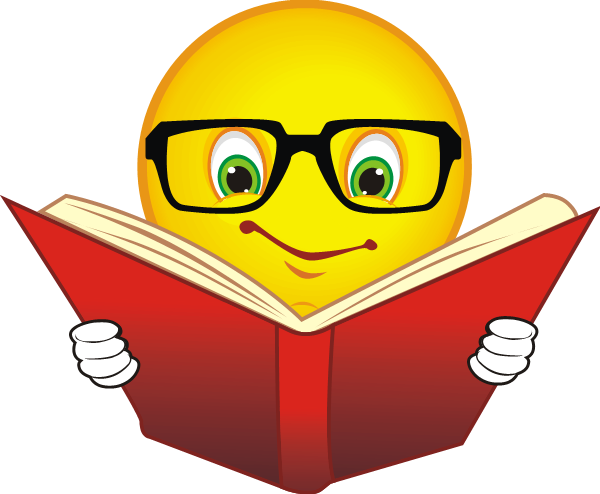 Безвозмездные поступления  за 2015 год
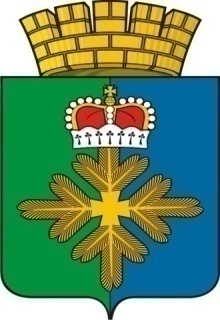 Администрация городского округа Пелым
ОБРАЗОВАНИЕ
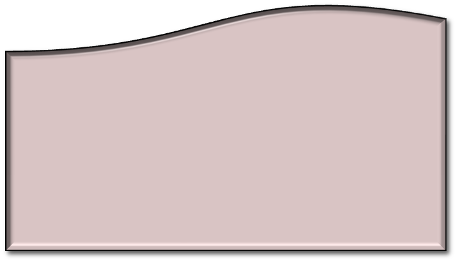 74242,60 
тыс. рублей
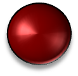 Субсидии  автономным учреждениям на финансовое обеспечение муниципального задания на оказание муниципальных услуг
6459,00
тыс. рублей
4230,74
47995,34
Молодежная политика и оздоровление детей 1353.2
Другие вопросы в области образования
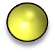 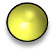 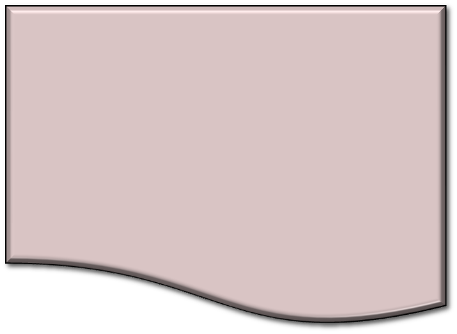 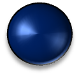 Реализация программы «Развитие системы общего образования»
20597,30
23022,86 тыс рублей
Дошкольное 
образование
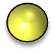 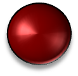 Организация питания в муниципальных общеобразовательных организациях
2035,20
тыс. рублей
Общее образование
10103,73
тыс. рублей
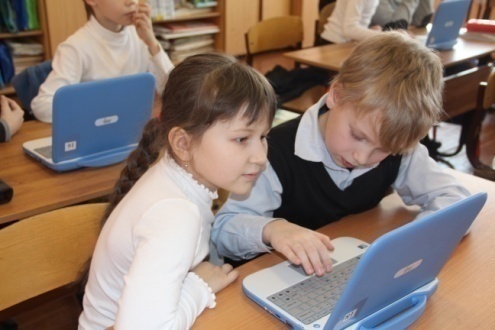 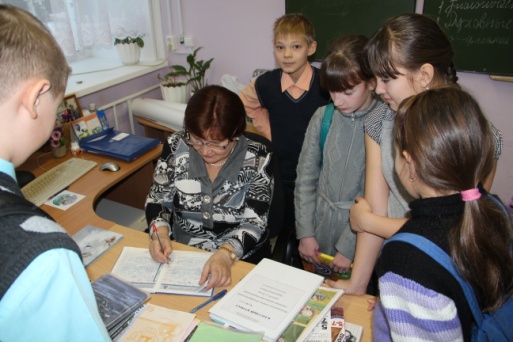 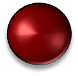 Реализация программы «Развитие системы дошкольного образования»
14
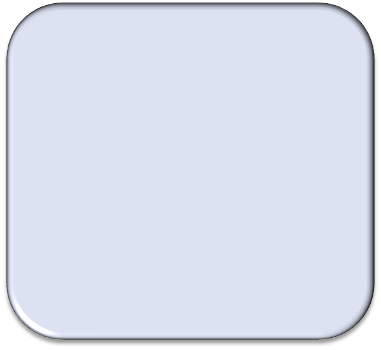 Реализация программы «Патриотическое воспитание граждан ГО Пелым»

Реализация программы «Развитие культуры ГО Пелым»

Реализация программы «Профилактика ВИЧ-инфекций»

Приобретение программного обеспечения для работы с электронными каталогами
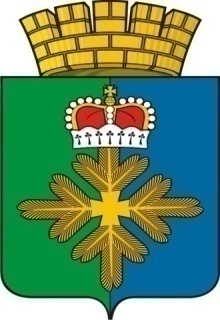 Администрация городского округа Пелым
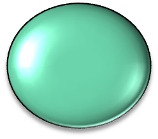 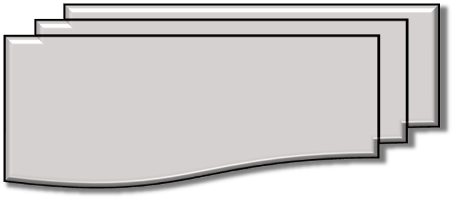 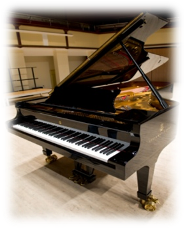 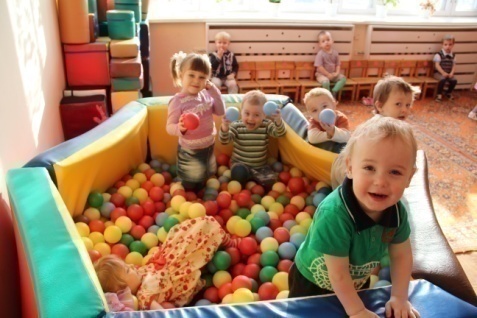 Культура, 
кинематография
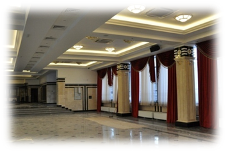 11439,62
тыс. рублей
15
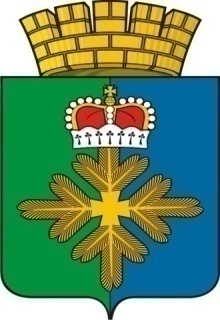 Администрация городского округа Пелым
СОЦИАЛЬНАЯ ПОЛИТИКА
10307,15 
тыс. рублей
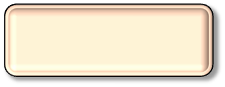 Доплаты к пенсиям, дополнительное пенсионное обеспечение
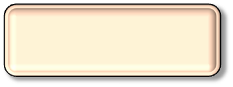 Государственная программа СО «Социальная поддержка и социальное обслуживание населения СО»
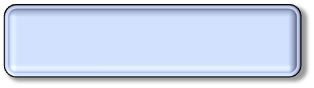 Мероприятия в области социальной политики (общественные организации)
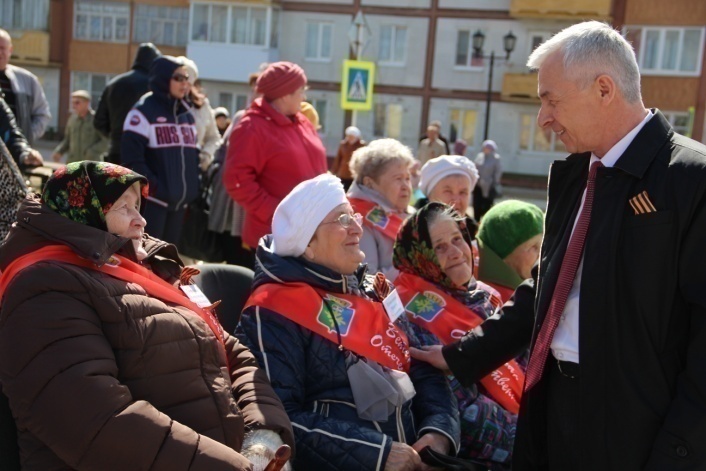 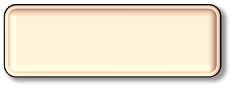 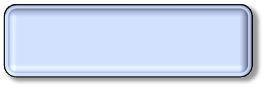 Дополнительные меры соц. Поддержки населения ГО Пелым
Предоставление отдельным категориям граждан компенсаций расходов на оплату жилого помещения и оммунальных услуг
16
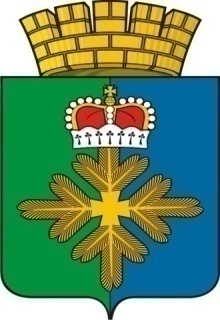 Администрация городского округа Пелым
ФИЗИЧЕСКАЯ КУЛЬТУРА И СПОРТ
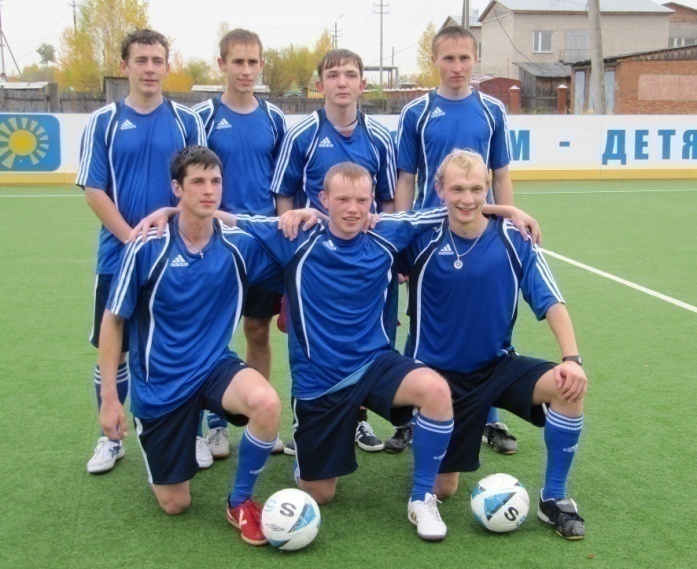 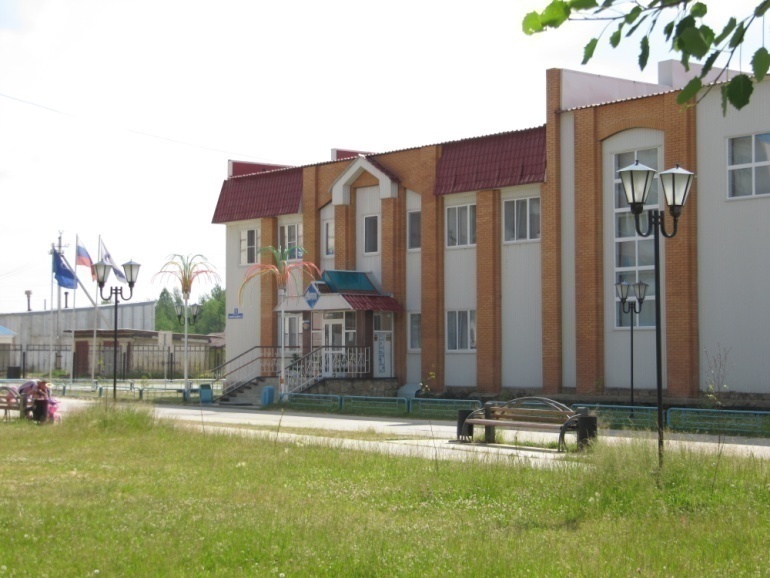 181,84 тыс. рублей
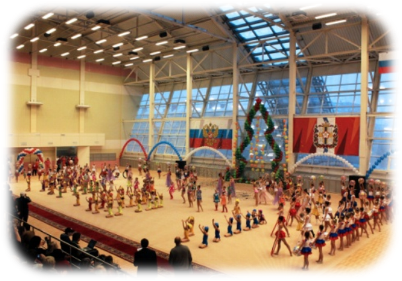 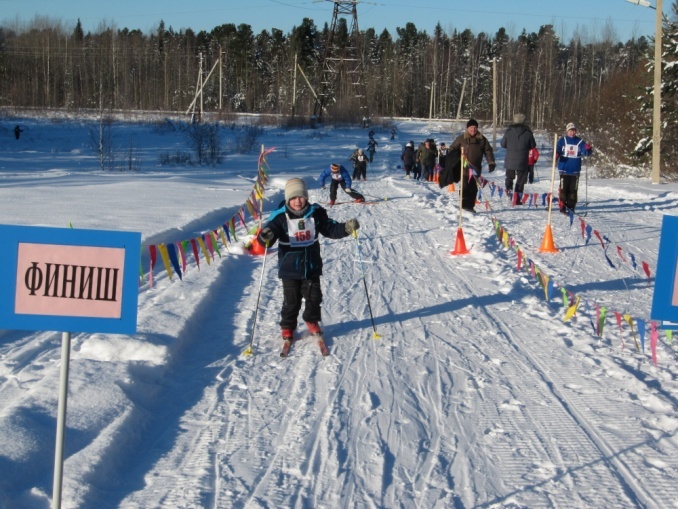 Физкультурно-оздоровительная работа и спортивные мероприятия
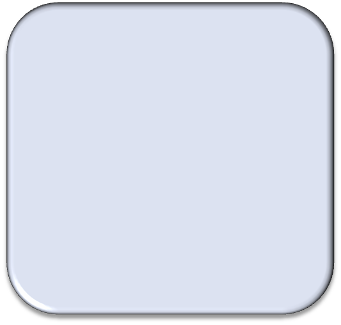 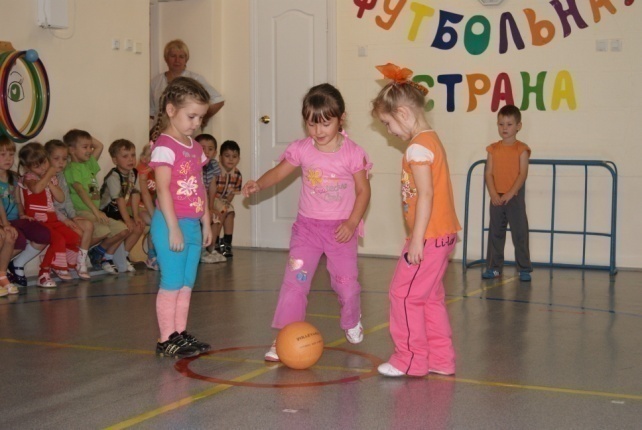 17
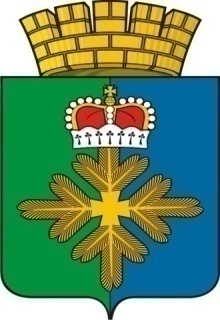 Администрация городского округа Пелым
ДОРОЖНОЕ ХОЗЯЙСТВО (дорожный фонд)
4631,7
тыс. рублей
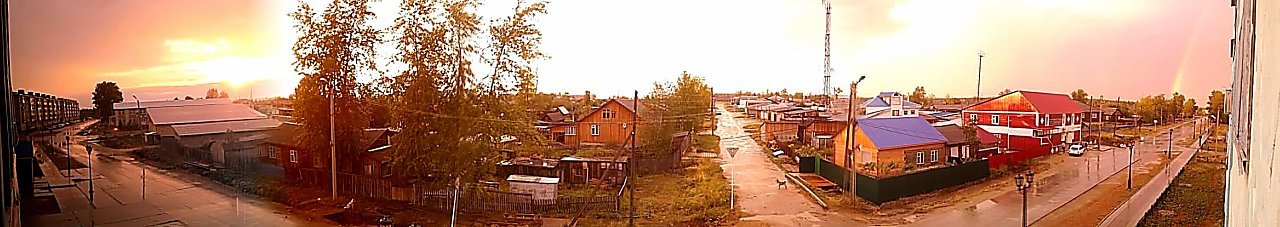 4631,7
тыс. рублей
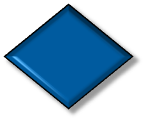 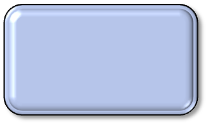 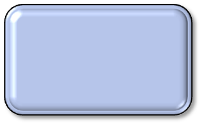 Обеспечение сохранности автомобильных дорог местного значения
Обеспечение безопасности дорожного движения
18
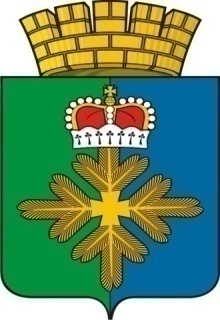 Администрация городского округа Пелым
ЖИЛИЩНО-КОММУНАЛЬНОЕ ХОЗЯЙСТВО
Переселение жителей из ветхого аварийного жилья
12 617,0 
тыс. рублей
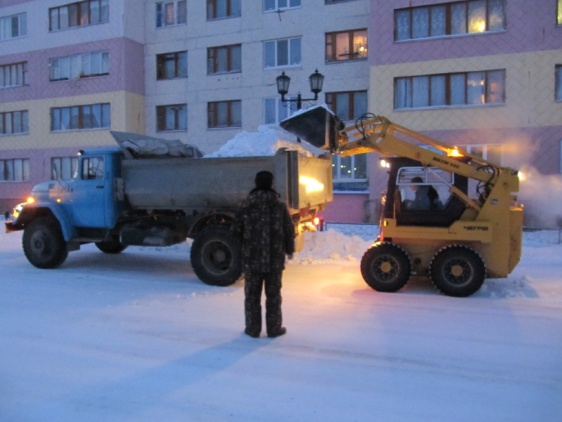 Другие вопросы в области жилищно-коммунального хозяйства
Развитие жилищно-коммунального хозяйства, реализация программы «энергосбережения ГО Пелым»
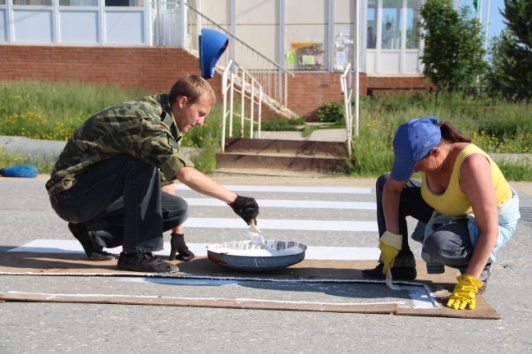 Благоустройство
19
Численность постоянного населения городского округа Пелым
Человек на 01.01.2015 года
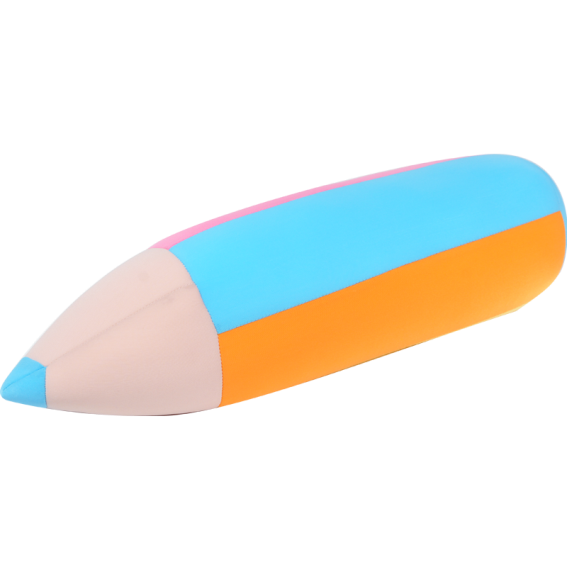 по данным территориального органа 
Федеральной службы государственной статистики 
по Свердловской области 
(СВЕРДЛОВСКСТАТ)
Способы участия граждан в общественном обсуждении проекта бюджета
Бюджет городского округа Пелым на 2016 год принят на один год:
публикуется в средствах массовой информации (газета «Пелымский Вестник»);
выносится на публичные слушания в роки, определенные бюджетным законодательством Российской Федерации.
Информация о проведении публичных слушаниях размещается на официальном сайте администрации городского округа Пелым www.pelym-adm.info, в газете «Пелымский Вестник».
Публичные слушания по проекту местного бюджета на 2016 год и плановый период 2015-2016 годов состоялись 20 ноября 2015 года.
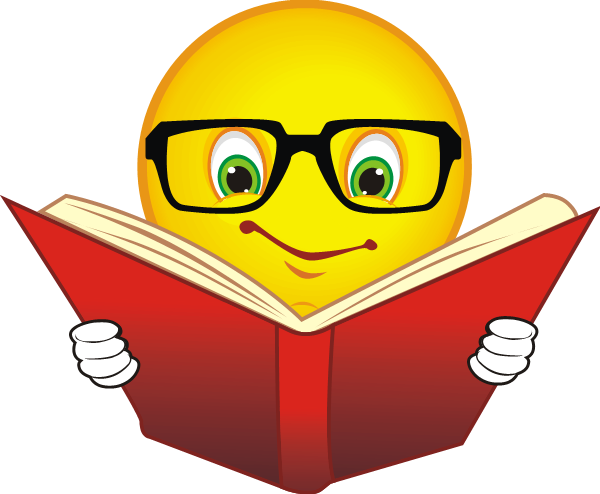